特困人员救助供养政策
特困人员救助供养政策
（一）精准把握认定条件
《省民政厅关于印发〈湖北省特困人员认定办法〉的通知》
（民发〔2024〕16号）
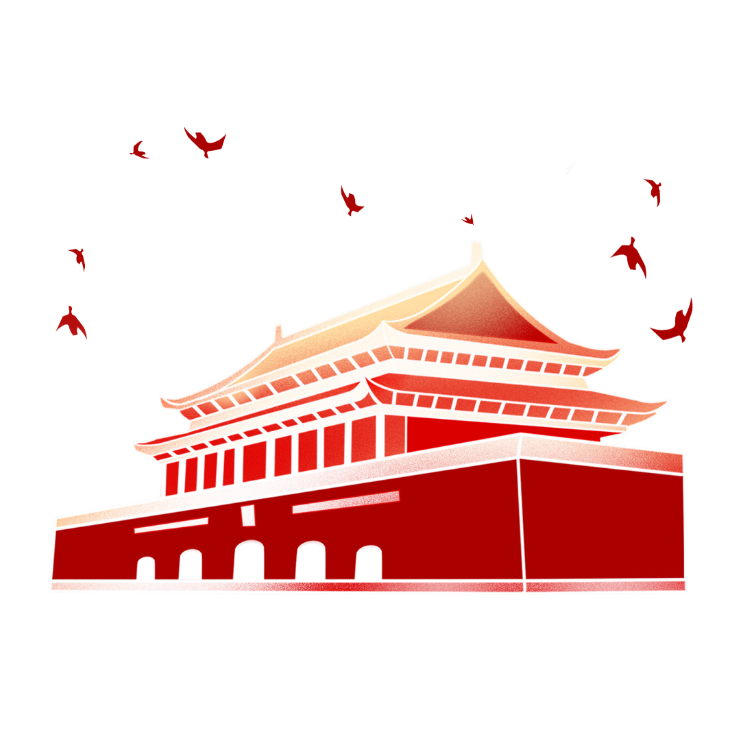 特困人员救助供养政策
（一）精准把握认定条件
特困人员认定条件：认定对象必须属于老年人、未成年人、残疾人中的至少一种；同时满足无劳动能力、无生活来源、无法定义务人或法定义务人无履行义务能力三个条件。
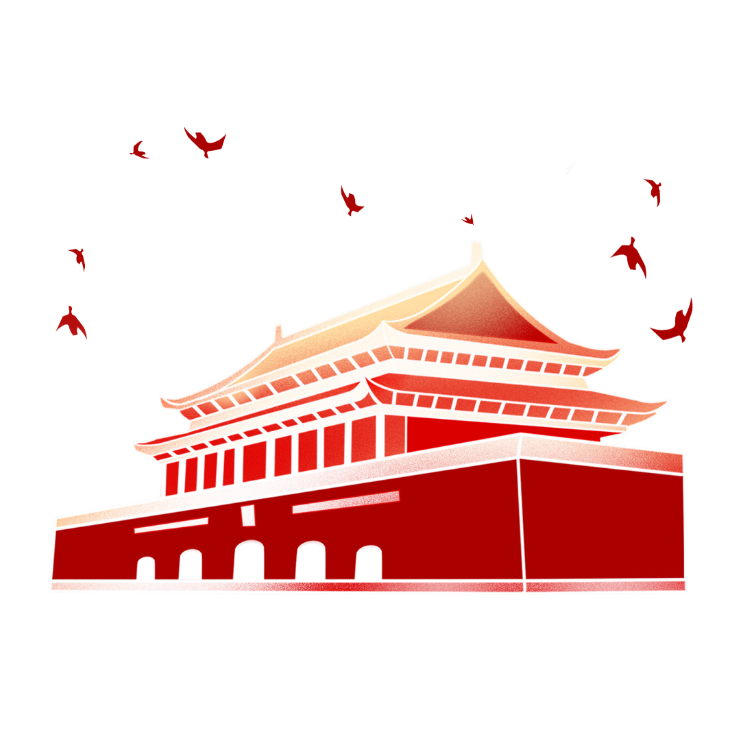 特困人员救助供养政策
（一）精准把握认定条件
如何判定申请人无劳动能力？
符合以下几类情形之一的，可以认定为无劳动能力；均不符合的，不能认定为无劳动能力。
1.60周岁以上的老年人。
2.未满16周岁的未成年人。
3.残疾等级为一、二、三级的智力、精神残疾人，残疾等级为一、二级的肢体残疾人，残疾等级为一级的视力残疾人。
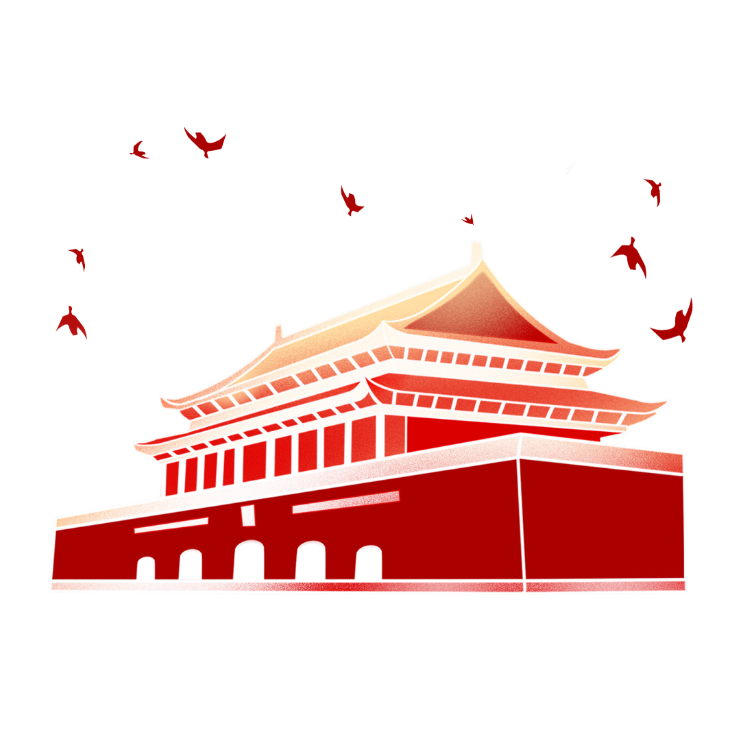 特困人员救助供养政策
（一）精准把握认定条件
如何判定申请人无生活来源？
收入低于当地最低生活保障标准，且财产符合当地特困人员财产状况规定的，应当认定为无生活来源。包括一个收入标准和一个财产标准。
收入包括工资性收入、经营净收入、财产净收入、转移净收入等各类收入。除中央确定的城乡居民基本养老保险基础养老金、基本医疗保险等社会保险和优待抚恤金、高龄津贴不计入总收入外，其他所有收入均应计算在内，且不作支出扣减（有别于低保对象认定）。失独家庭特别扶助金、失地农民保险金、别人替他买的养老保险金等在内的均应计入收入。
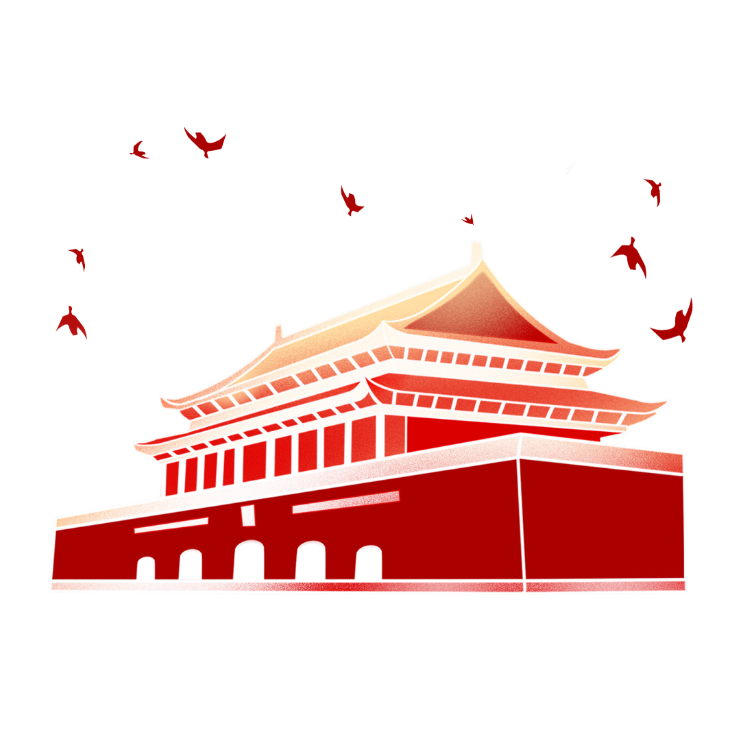 特困人员救助供养政策
（一）精准把握认定条件
财产标准。
（一）金融资产不超过当地年城市特困人员基本生活标准4倍；
（二）名下无机动车辆（残疾人机动轮椅车除外）、船舶、大型农机具；
（三）除C、D级的危房外，无房或仅拥有一套住房（包括但不限于产权住房、宅基地
          住房）； 
（四）未开办或投资企业，没有从事个体工商或规模性种养殖等经营性活动；
（五）无租有集体或他人土地、山林等生产资料；
（六）不存在放弃应得赡养费、抚养费、扶养费等经济利益行为；
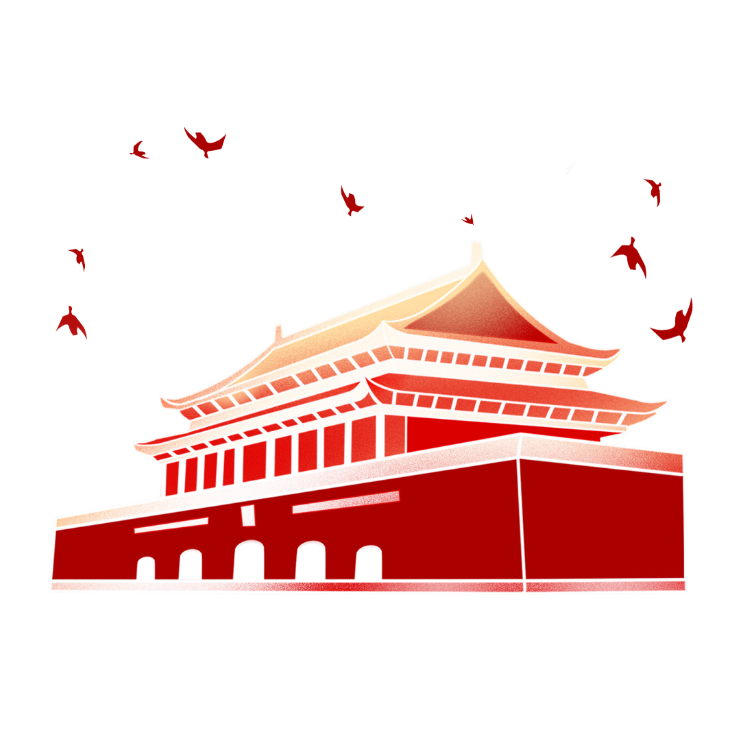 特困人员救助供养政策
（一）精准把握认定条件
法定义务人的认定。
《中华人民共和国民法典》相关规定：
第1067条（父母子女）：父母不履行抚养义务的，未成年子女或者不能独立生活的成年子女，有要求父母给付抚养费的权利。成年子女不履行赡养义务的，缺乏劳动能力或者生活困难的父母，有要求成年子女给付赡养费的权利。
第1074条（祖父母、孙子女，外祖父母、外孙子女）：有负担能力的祖父母、外祖父母，对于父母已经死亡或者父母无力抚养的未成年孙子女、外孙子女，有抚养的义务。有负担能力的孙子女、外孙子女，对于子女已经死亡或者子女无力赡养的祖父母、外祖父母，有赡养的义务。
第1075条（兄弟姐妹）：有负担能力的兄、姐，对于父母已经死亡或者父母无力抚养的未成年弟、妹，有扶养的义务。由兄、姐扶养长大的有负担能力的弟、妹，对于缺乏劳动能力又缺乏生活来源的兄、姐，有扶养的义务。
第1072条（继父母、子女）：继父或者继母和受其抚养教育的继子女间的权利义务关系，适用本法关于父母子女关系的规定。
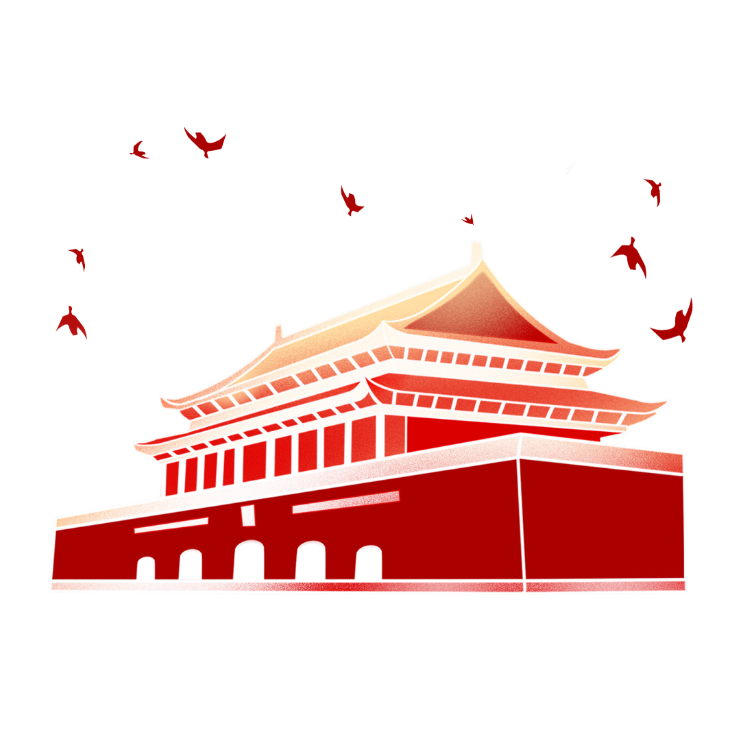 特困人员救助供养政策
（一）精准把握认定条件
法定义务人的认定。

义务人可议定。针对现实生活中存在的“不领证夫妻”“不办证收养”等影响赡养（抚养、扶养）关系的现象，明确在开展特困人员认定、判断其有无义务人时，可通过民主评议进行，此法既可维护公序良俗和社会公平，也可为经办人员提供免责依据。
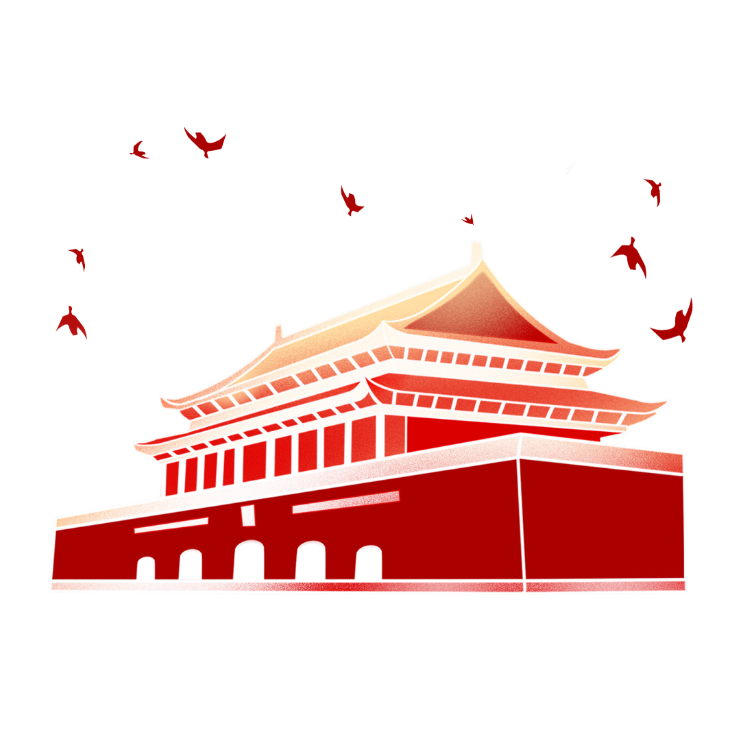 特困人员救助供养政策
（一）精准把握认定条件
法定义务人无履行义务能力的情形。
（一）特困人员；
（二）60周岁以上最低生活保障对象；
（三）70周岁以上的老年人，本人收入低于当地上年人均可支配收入（2024年，城市：34624元/人，农村：23330元/人），且其财产符合当地低保边缘家庭财产状况规定的；
（四）重度残疾人和残疾等级为三级的智力、精神残疾人，本人收入低于当地上年人均可支配收入，且其财产符合当地低保边缘家庭财产状况规定的；
（五）无民事行为能力、被宣告失踪或者在监狱服刑的人员，且财产符合当地低保边缘家庭财产状况规定的。
法定义务人有无履行义务能力应逐人判定，所有法定义务人均无履行义务能力方可判定申请人具备法定义务人无履行义务能力条件。
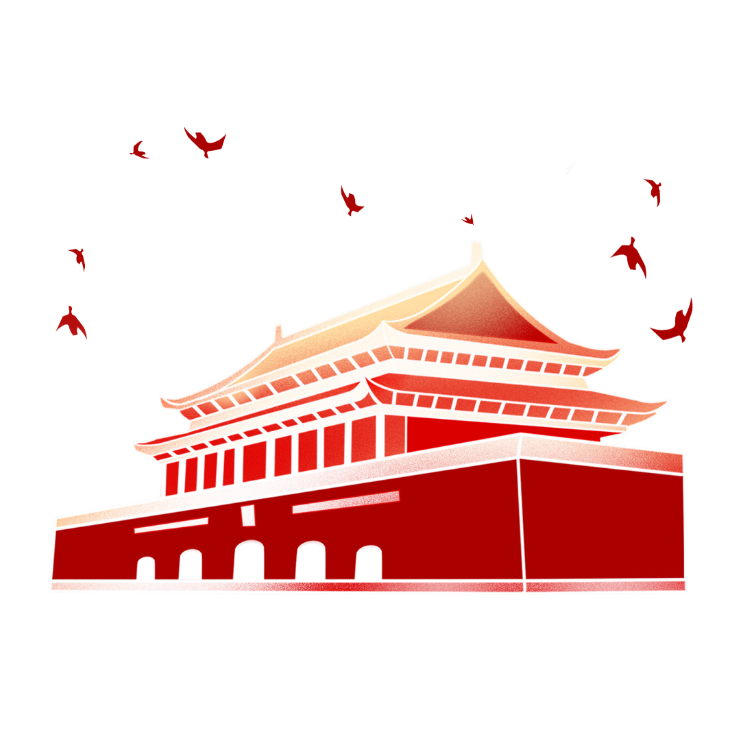 特困人员救助供养政策
（一）精准把握认定条件
特困人员认定工作中两个特别事项。
1.同时符合特困人员救助供养条件和孤儿、事实无人抚养儿童认定条件的未成年人，选择纳入孤儿、事实无人抚养儿童基本生活保障范围的，不再认定为特困人员。。
2.认定为特困人员后不能再享受残疾人两补。
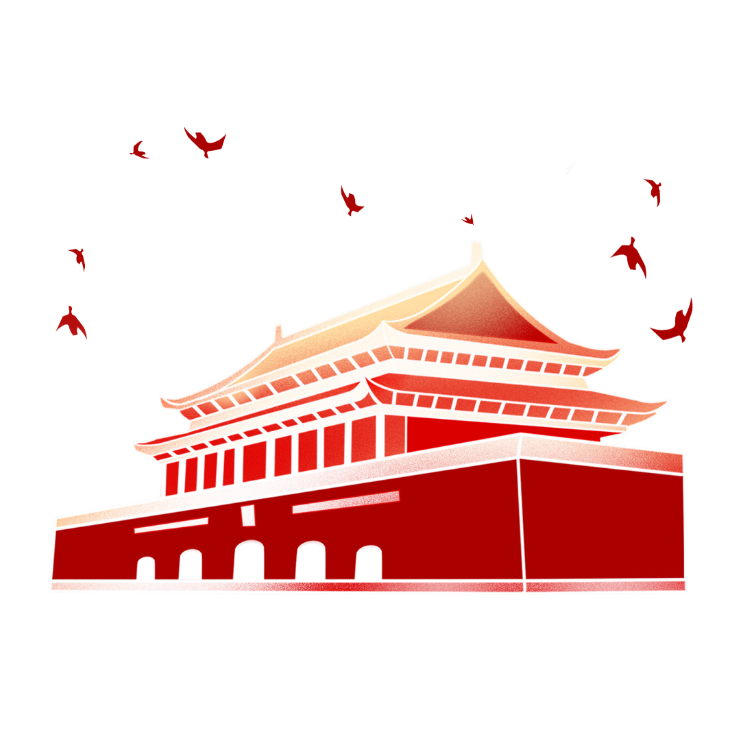 特困人员救助供养政策
（二）规范执行认定程序
怎么申请？
可由本人向户籍所在地乡镇人民政府提出书面申请，也可由本人通过湖北政务服务网、“鄂汇办”APP、湖北救助通小程序等方式提交网上申请。本人申请有困难的，可以委托村（居）委会或他人代为提出申请。
乡镇人民政府、村（居）民委员会应当及时了解掌握辖区内居民的生活情况，发现可能符合特困人员救助供养条件的，应当主动帮助其申请。
申请材料主要包括本人有效身份证明，生活来源、财产状况以及赡养、抚养、扶养情况的书面声明，承诺所提供信息真实、完整的承诺书，残疾证等。
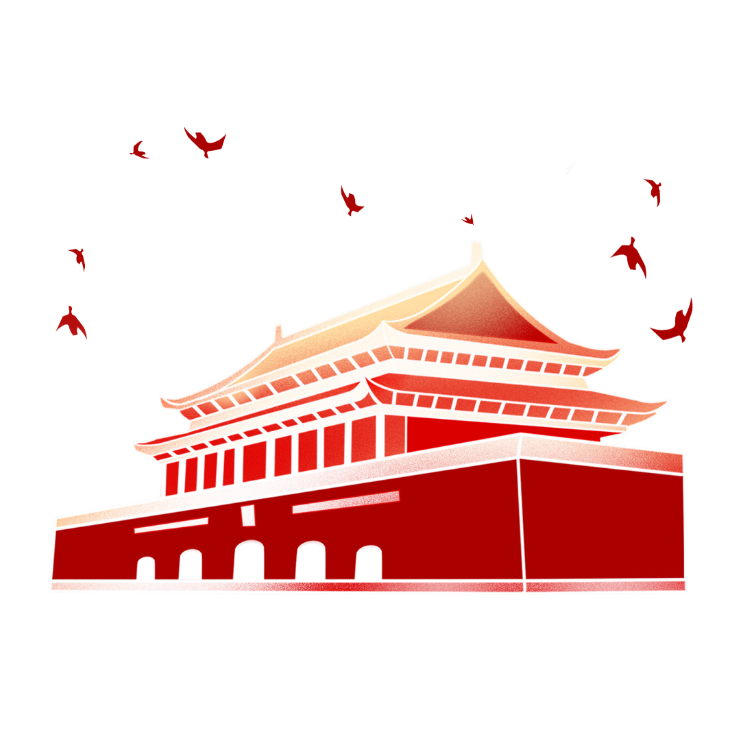 特困人员救助供养政策
（二）规范执行认定程序
如何受理申请？
各地经办人员要及时查验困难群众或其代理人线下提交的申请资料，符合要求的，通过政务平台进行申请登记和受理；材料不齐备的，应当一次性告知补齐所有规定材料。
对明显不符合认定条件的，应当面做好解释工作，申请人或代理人能够理解接受的，无需进入录入申请步骤；申请人或代理人无法理解接受的，正常进入录入申请步骤并受理申请，在审核环节再书面告知其不符合的理由。
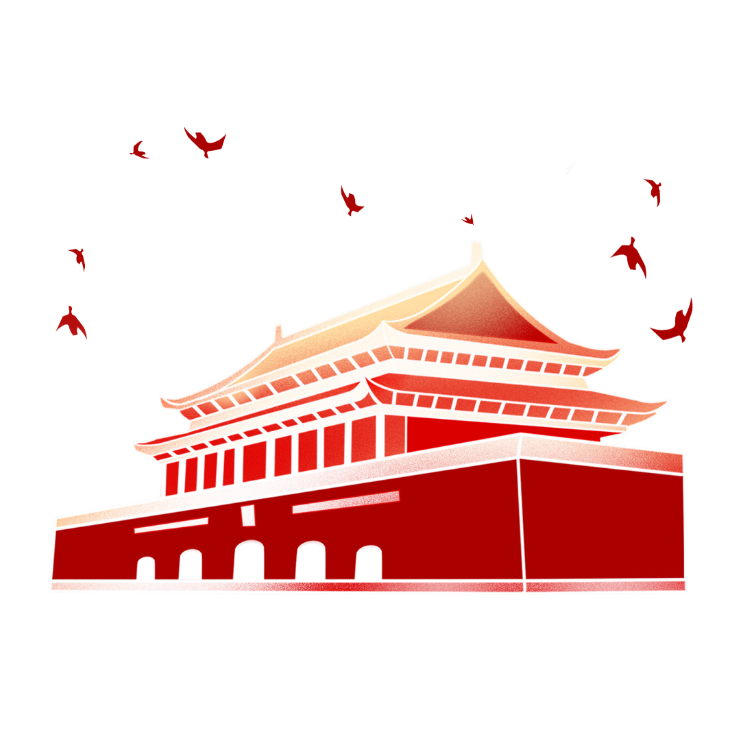 特困人员救助供养政策
（二）规范执行认定程序
社会救助系统操作注意事项。
1、录入新增对象时系统界面涉及的信息都要填写完整，避免后期补录。
2、申请人及其法定义务人都应当履行授权核查家庭经济状况的相关手续，上传授权书，提交信息比对。
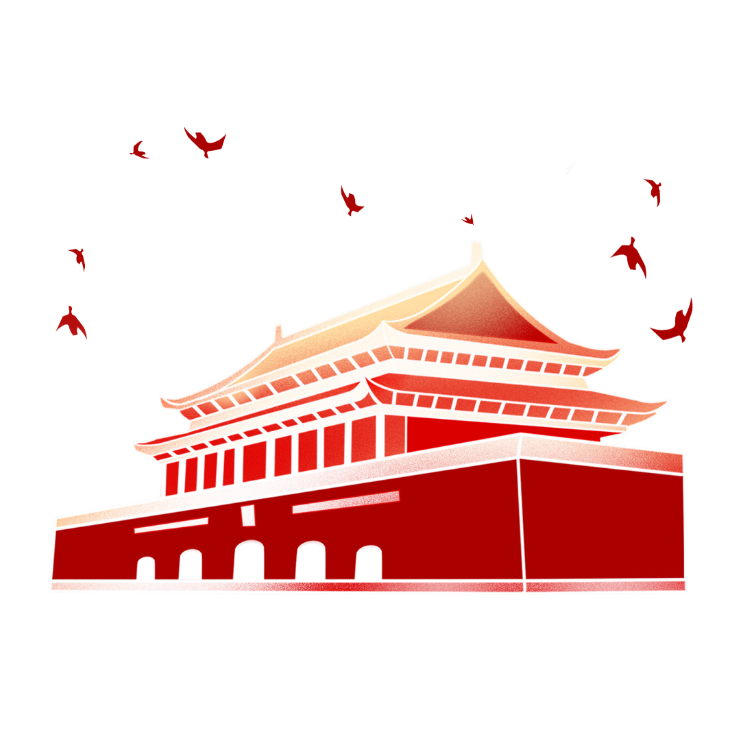 特困人员救助供养政策
（二）规范执行认定程序
如何审核确认。
乡镇人民政府在受理申请后，通过入户调查、邻里访问、信函索证、信息核对等方式，对申请人的经济状况、实际生活状况以及赡养、抚养、扶养状况等进行调查核实，并提出审核确认意见，调查核实过程中，可视情组织民主评议，对申请人书面声明内容的真实性、完整性及调查核实结果的客观性进行评议。
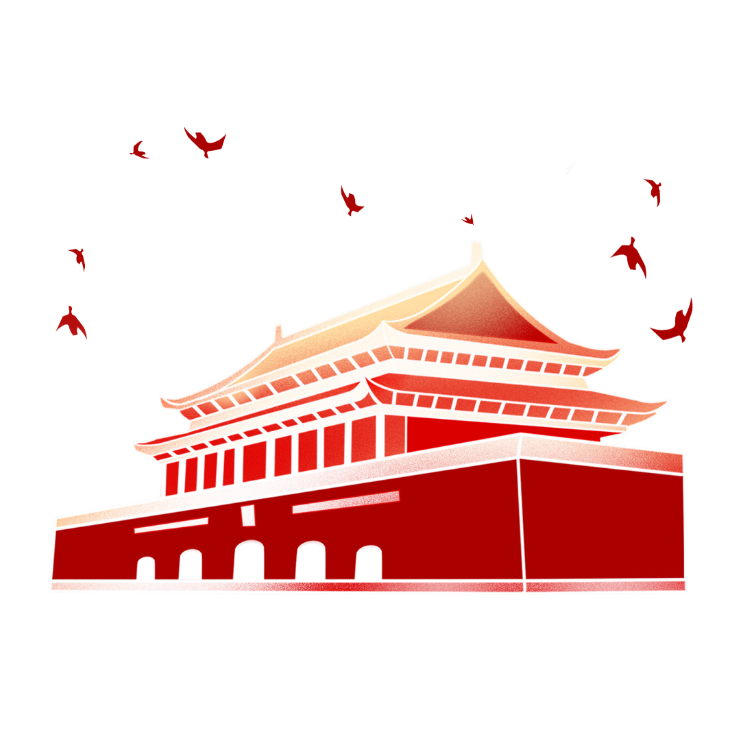 特困人员救助供养政策
（二）规范执行认定程序
如何审核确认。
公示期为7天。对公示有异议的，乡镇人民政府应当重新组织调查核实，在15个工作日内再次提出审核确认意见，并重新公示。符合救助供养条件，从确认之日下月起给予救助供养待遇，不符合救助供养条件，应当在作出决定3个工作日内，书面告知申请人或其代理人并说明理由。
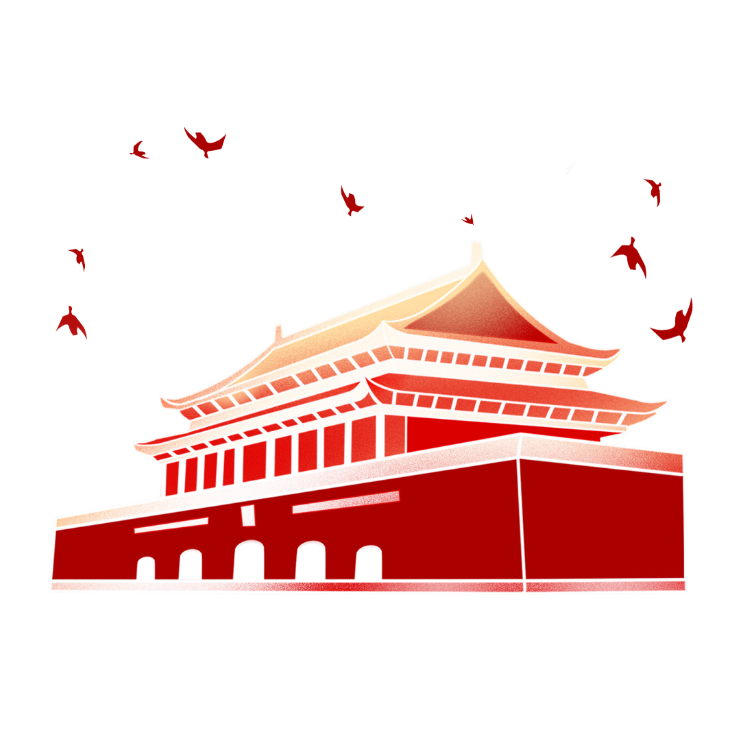 特困人员救助供养政策
（二）规范执行认定程序
如何审核确认。
县民政局结合救助信息申报确认情况，对各地审核通过和审核不通过，分别按照不低于30％的比例随机抽查核实（其中两次公示后仍有异议的必核），对抽查发现的问题反馈乡镇，并督促整改。
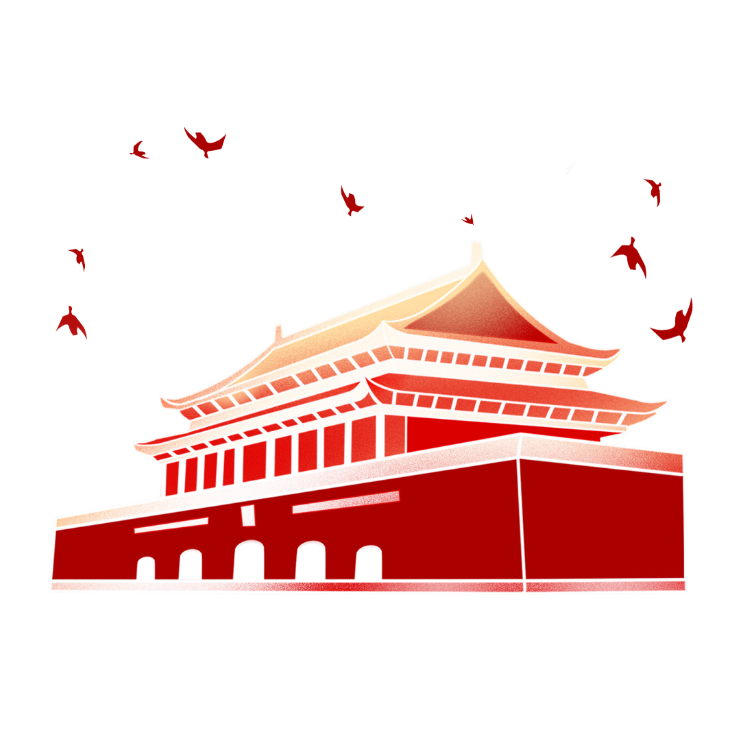 特困人员救助供养政策
（二）规范执行认定程序
特殊人员认定程序。
符合落户安置条件的生活无着流浪乞讨人员，可由其所在救助管理机构作为代理人向属地县级民政部门提出申请。对提出申请后已办理户口登记、取得身份证件、符合认定条件的受助人员，县级民政部门应直接予以确认。
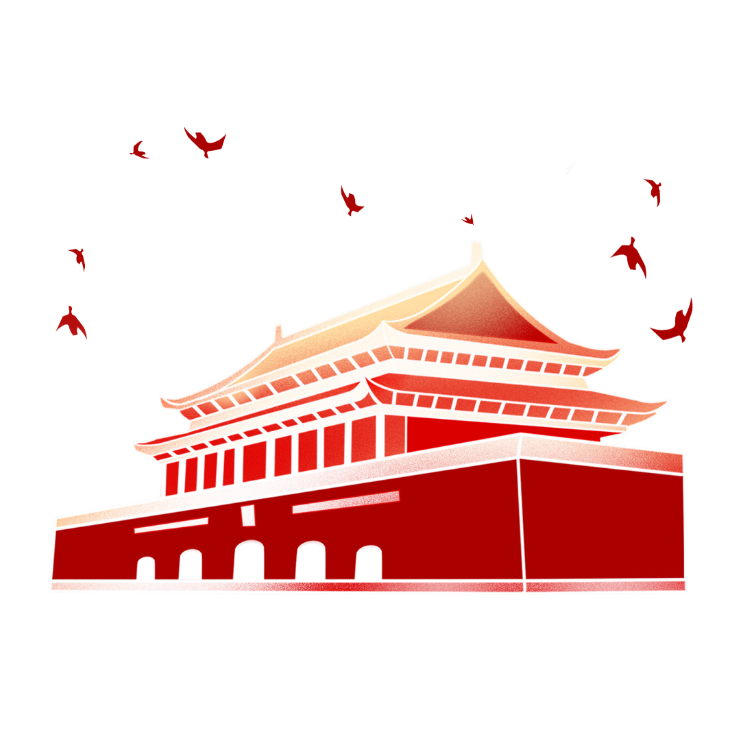 特困人员救助供养政策
（二）规范执行认定程序
动态管理。
每年组织一次特困人员核查，特困人员有下列情形之一的，应当及时终止救助供养：
（一）死亡或者被宣告死亡、被宣告失踪；
（二）具备或恢复劳动能力；
（三）依法被判处刑罚，且在监狱服刑；
（四）收入和财产状况不再符合本办法第六条和第七条规定；
（五）法定义务人具有了履行义务能力或者新增具有履行义务能力的法定义务人；
（六）自愿申请退出救助供养。
特困人员中的未成年人，可继续享有救助供养待遇至18周岁；年满18周岁后仍在接受本科及以下全日制教育的，可继续享有救助供养待遇。
对终止救助供养的原特困人员，符合最低生活保障、临时救助等其他社会救助条件的，应当按规定及时纳入相应救助范围。
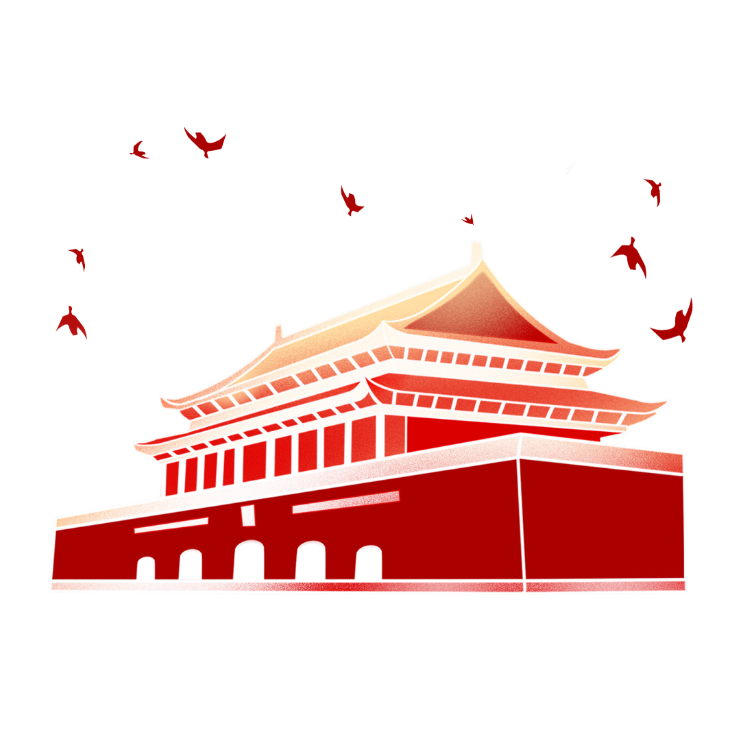 特困人员救助供养政策
（三）贯彻落实供养政策
供养服务内容。
1.提供基本生活条件。集中供养的，由供养机构负责提供保障；分散供养的，通过向对象本人账户发放基本生活费予以保障。
2.对生活不能自理的给予照料。含日常生活、住院期间的必要照料。集中供养的由供养机构负责提供照料服务；分散供养的，使用照料护理费，通过购买服务等方式确定照料服务机构或个人，为对象提供服务。
3.报销疾病治疗费用。全额资助参加城乡居民基本医疗保险的个人缴费部分；救助供养对象符合规定的基本医疗费用（非所有住院治疗费用），由基本医疗保险、大病保险、医疗救助三重保障制度在年度限额内全额报销。
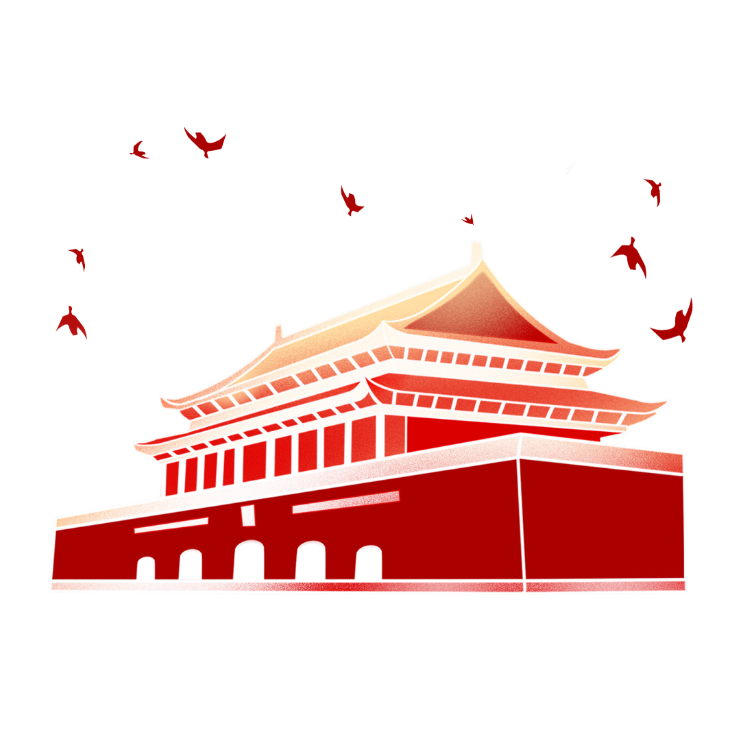 特困人员救助供养政策
（三）贯彻落实供养政策
供养服务内容。
4.办理丧葬事宜。集中供养的，由供养服务机构办理，户籍地村（居）民委员会或其亲属协助；分散供养的，由乡镇人民政府委托村（居）民委员会或者其亲属办理。丧葬费用按照7000元/人的标准予以一次性补助，并免除基本殡葬服务费用。
5.符合条件的给予专项救助。对符合条件的住房困难分散供养特困人员，通过配租公共租赁住房、发放住房租赁补贴、农村危房改造等方式优先给予住房救助；对在义务教育阶段就学的特困人员，给予教育救助；对在学前教育、高中教育（含中等职业教育）、普通高等教育阶段就学的特困人员，根据实际情况给予适当教育救助。
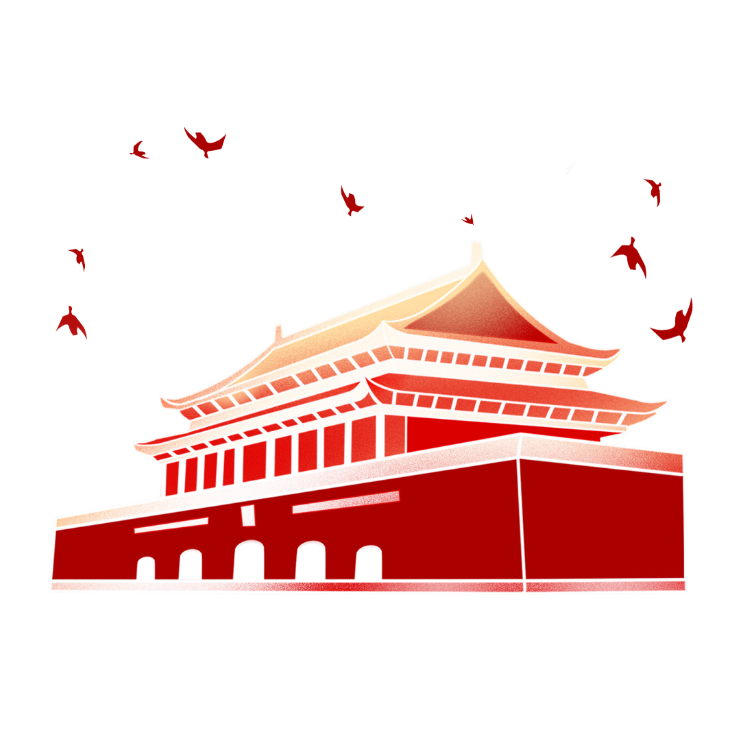 特困人员救助供养政策
（三）贯彻落实供养政策
生活自理能力评估。
特困人员生活自理能力，一般依据以下6项指标综合评估：1.自主吃饭；2.自主穿衣；3.自主上下床；4.自主如厕；5.室内自主行走；6.自主洗澡。
6项指标全部达到的，可以视为具备生活自理能力；有3项以下（含3项）指标不能达到的，可以视为部分丧失生活自理能力；有4项以上（含4项）指标不能达到的，可以视为完全丧失生活自理能力。
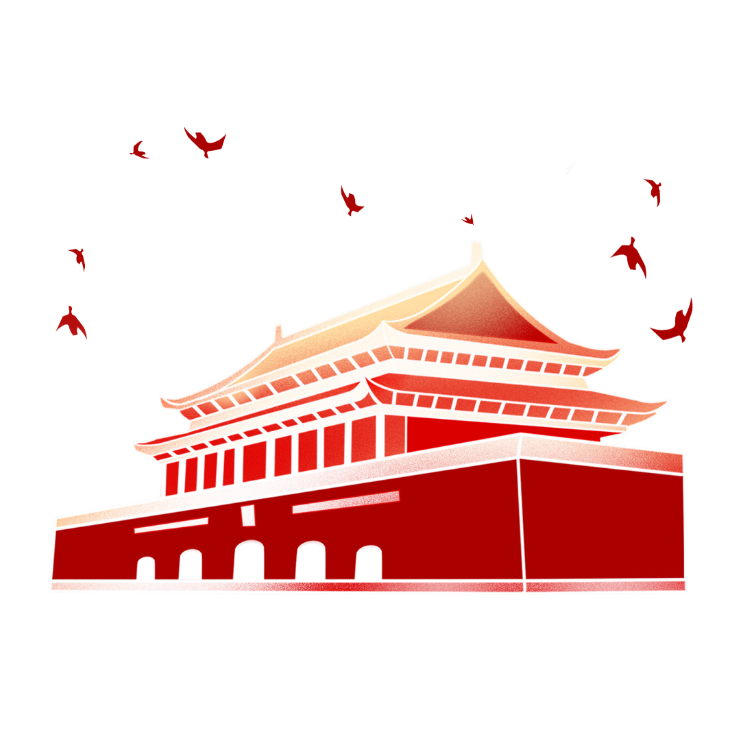 特困人员救助供养政策
（三）贯彻落实供养政策
供养形式。
集中供养。自愿选择集中供养的特困人员，安排到公办供养服务机构，除因患有传染病、精神障碍等疾病不宜入住外，不得拒收。对于生活不能自理（含半自理和全失能）的特困人员，引导其实行集中供养，按照差异化服务原则，拨付照料护理费。

分散供养。生活能自理特困人员，可选择分散供养，明确服务人、签订照料协议、支付照料费用、压实服务人责任来确保对象“平日有人照应、生病有人看护”，不发生冲击社会心理道德底线事件。
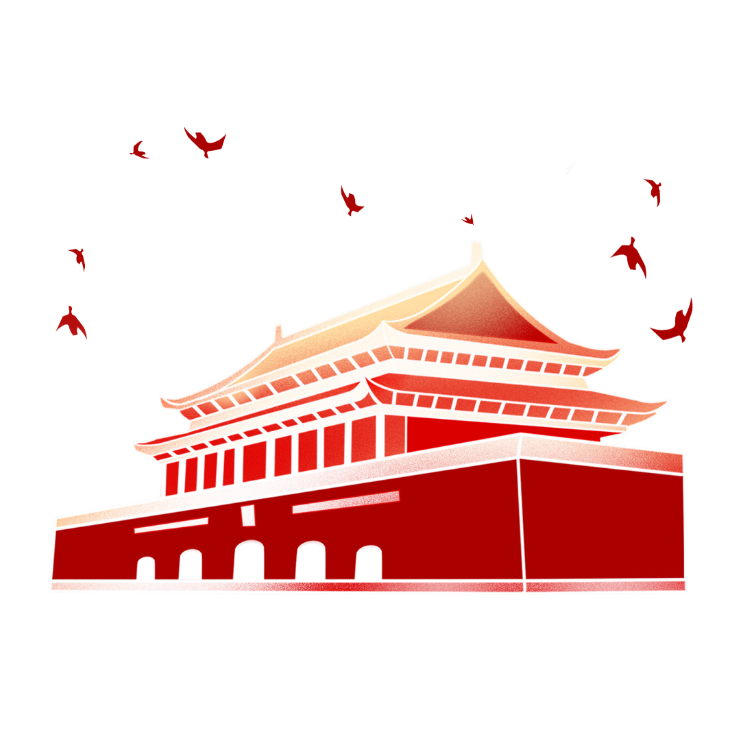 特困人员救助供养政策
（三）贯彻落实供养政策
关于分散供养对象照料服务。
一是签订委托照料协议，明确照料护理人，由照料护理人为分散供养特困人员提供日常照护服务。
二是细化照料护理内容，明确好具体的服务标准，重点协助其维护居所卫生、保持个人清洁、确保规律饮食以及用电、用火安全。
三是加强日常照护监督，定期组织对照料服务人开展评价考核，落实照料服务费。
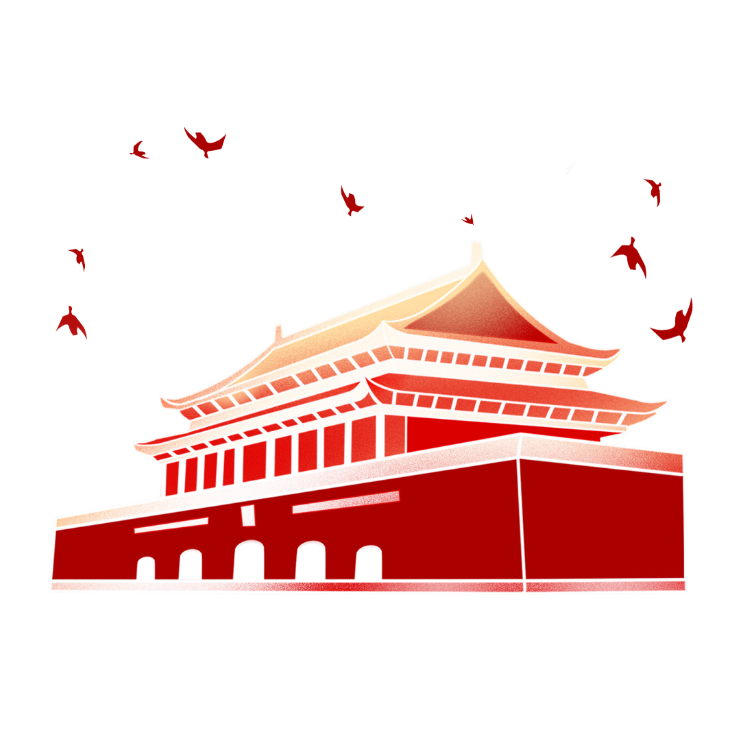